Jubiläumsveranstaltung des FOW
Wohin treibt die Ukraine?Der Krieg im Donbass und die möglichen Folgen
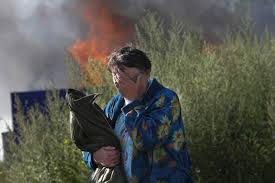 Vortrag von Prof. Dr. Gerhard Simon und 
Eindrücke aus  der Ostukraine von
 Marcus Bensmann
21.November 2013: Der ukrainische Journalist Mustafa Najem schreibt auf Facebook:„Ich gehe auf den Majdan. Wer kommt mit?“
Heute vor einem Jahr: 26.11.2013
Die Sängerin und Aktivistin Ruslana Lyschytschko am 26.Nov.2014: „Unsere Forderung in einem Satz: Die Ukraine ist Europa!“.
Welche Bilanz würden Sie heute ziehen?
Mustafa Najem:( neu gewählter Abgeordneter):
„Die wichtigste - wenn auch eine kleine Errungenschaft - ist, dass wir endlich entschieden haben, welchen Weg wir gehen Die Ukraine wird sich nicht mehr in die andere Richtung bewegen. Über alles weitere zu sprechen, ist noch zu früh. Leider folgte auf die Maidan-Bewegung ein Krieg. Alles, was jetzt passiert, ist eher die Folge dieses Krieges.“
Schlagzeilen  am 21.Nov. 2014
Die unvollendete Revolution
Angst, Frust, Wut und Trauer beherrschen Kiew. Ein Jahr nach den Maidan-Protesten bleiben zentrale Forderungen unerfüllt. (Tagesanzeiger)
Das schwere Erbe des Maidan
Vor einem Jahr brachen die Proteste...aus – mit schweren Folgen. (NZZ)
1.Dezember 2013: Die Berkut-Polizei verprügelt die Demonstranten: Nun gehen Hundertausende auf die Strasse
18.Februar 2014Präsident Janukowitsch schickt Scharfschützen vor.Dutzende von Menschen sterben.
22. Februar 2014:Janukowitsch flieht. Das Parlament erklärt ihn für abgesetzt. Seine Villa wird zum Symbol für Korruption .
18.März 2014: Die Krim wird Russland angeschlossen: Putin:“Lange war Russland zu schwach.“
15.April 2014:Die Ukraine beginnt im Osten, wo Bewaffnete mehrere Städte eingenommen haben, einen „Antiterroreinsatz“.
Krieg in der Ostukraine: Was hat Putin vor? Die Ukraine-Karte,  wie sie jetzt auf der Website  der „Stimme Russlands“ zu sehen ist.
25. Mai 2014: Petro Poroschenko (rechts) wird mit 54% der Stimmen zum Präsidenten gewählt. Arseni Jazenuk bleibt Premierminister.
5. Sept.2014. In Minsk wird unter Vermittlung der OSZE ein Waffenstillstandsabkommen unterzeichnet.Die Kämpfe gehen jedoch weiter.
26.Okt.2014: Parlamentswahlen bringen Mehrheit für proeuropäische Politik. Rechtsextreme Nationalisten Swoboda und Rechter Sektor bleiben unter 5% Prozent
2.Nov.2014: Ostukraine. Separatistenführer gewinnen bei Wahlfarce. (In Donezk "Premierminister"  Alexander Sachartschenko )
1.Nov. 2014: Die UNO teilt mit, dass die Zahl der Opfer in der Ostukraine seit Beginn der Kämpfe auf über 4000 Tote und 9000 Verletzte gestiegen sei.
Der Krieg im Osten:Ursachen und Konsequenzen. Prof. Dr. Gerhard Simon